注射用维布妥昔单抗（安适利）
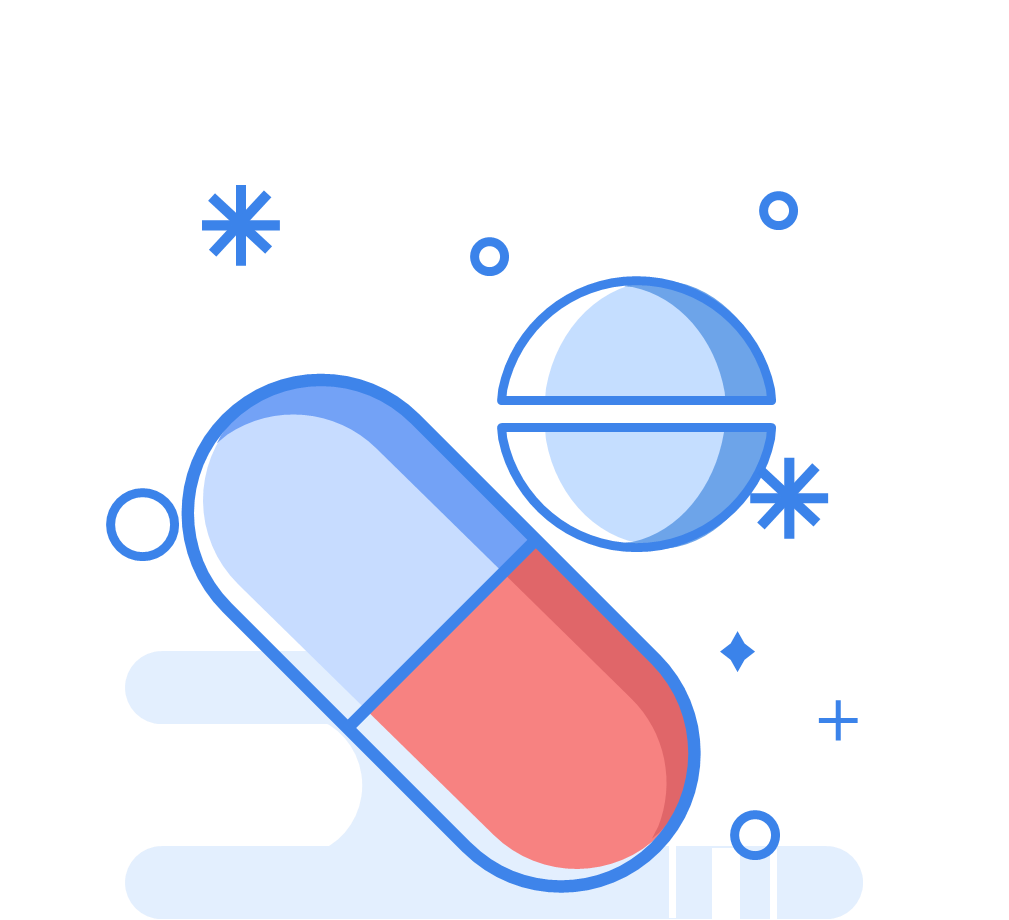 武田（中国）国际贸易有限公司
目 录
01
02
03
04
05
药品基本信息
安全性
有效性
创新性
公平性
基本信息
注射用维布妥昔单抗基本信息（概览）
参照药品
维布妥昔单抗具有独特的作用机制，且已获批三个适应症，目录内无适当参照药品
全球唯一获批的靶向CD30 ADC
唯一针对R/R sALCL，R/R cHL及既往接受过系统性治疗的pcALCL/MF的二线靶向药物
但是考虑到临床常用方案为化疗，其中DHAP（地塞米松+阿糖胞苷+顺铂联合治疗）是对三个适应症均适用且临床应用最广泛治疗方案
因此建议参照品为DHAP
化疗是三个适应症最主要的治疗方案，DHAP在三个适应症中均可适用且最常用
DHAP是CSCO淋巴瘤诊疗指南(2022) R/R sALCL及R/R cHL推荐治疗[2]
国际典型HTA推荐参照药中均包括DHAP
复发或难治性系统性间变性大细胞淋巴瘤：R/R sALCL代表二线及后线治疗，下同
复发或难治性经典型霍奇金淋巴瘤：R/R cHL，代表二线及后线治疗，下同
既往接受过系统性治疗的原发性皮肤间变性大细胞淋巴瘤（pcALCL）或蕈样真菌病（MF）： pcALCL/MF，代表二线及后线治疗，下同
[1] 注射用维布妥昔单抗（安适利®）说明书.； [2] 中国临床肿瘤协会（CSCO）淋巴瘤诊疗指南2022版.
[Speaker Notes: [1] 注射用维布妥昔单抗（安适利®）说明书.
[2] 中国临床肿瘤协会（CSCO）淋巴瘤诊疗指南2021版.]
基本信息
sALCL和cHL多发于30-40岁劳动力人群，我国缺乏有效的二线治疗药物，维布妥昔单抗属临床急需
基于临床急需维布妥昔单抗被纳入优先审评
目前化疗药物是临床最常用的治疗，但生存率极低[1]
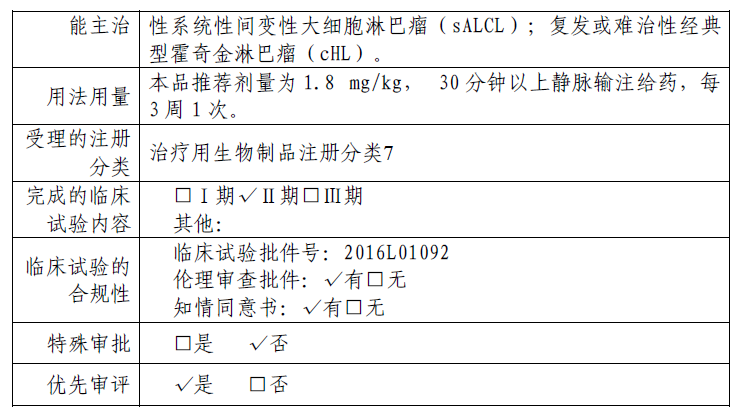 sALCL和cHL患者中位年龄32岁，患者因病导致失业或辍学的比例高达80%，因疾病引起的过早死亡，给家庭带来沉重经济负担，同时造成沉重的社会生产力损失。进展至复发或难治，缺乏有效的标准治疗
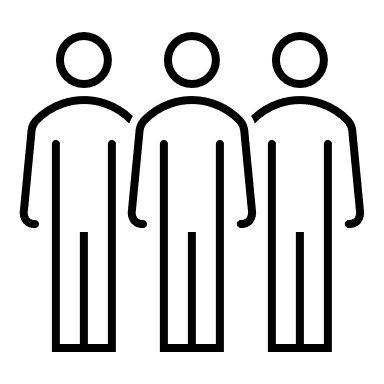 [1] Pro B, et al. Blood. 2017 Dec 21;130(25):2709-2717 . [2] Mak Vivien et al. Journal of clinical oncology: official journal of the American Society of Clinical Oncology, 2013, 31(16): 1970-6；[3] C. Martínez et al. Annals of Oncology, 2013;00: 1-5. [4] Diamandidou E, Colome M, Fayad L, Duvic M, Kurzrock R. Prognostic factor analysis in mycosis fungoides/Sezary syndrome. J Am Acad Dermatol 1999;40: 914-24
[Speaker Notes: [1] BLOOD, 21 DECEMBER 2017 x VOLUME 130, NUMBER 25 Five-year results of brentuximab vedotin in patients with relapsed or refractory systemic anaplastic large cell lymphoma
[2 ] Survival of Patients With Peripheral T-Cell Lymphoma After First Relapse or Progression: Spectrum of Disease and Rare Long-Term Survivors
[3]TBD or C. Martínez et al. Annals of Oncology, 2013;00: 1-5.
[4] Diamandidou E, Colome M, Fayad L, Duvic M, Kurzrock R. Prognostic factor analysis in mycosis fungoides/Sezary syndrome. J Am Acad Dermatol 1999;40: 914-24]
安全性
维布妥昔单抗全球上市超10年，拥有近200项临床试验和10万例患者真实世界使用经验，安全性良好可控
维布妥昔单抗最常报告的治疗相关不良事件（≥3级）为血液学毒性事件和周围神经病变，事件总体可控且可逆
R/R sALCL 5年长期随访，67%患者的周围神经病变症状完全消退[1] 
R/R cHL 3年随访，73%患者的周围神经病变症状完全消退[2] 
维布妥昔单抗已有10余年全球治疗经验，超195项临床试验，惠及全球超97,000患者，安全性良好可控
维布妥昔单抗与化疗DHAP药物的≥3级不良反应发生率
DHAP≥3级不良反应发生率[4]
维布妥昔单抗注册临床研究≥3级不良反应[3]
21%
53%
中性粒细胞减少
中性粒细胞减少
21%
5%
39%
血小板减少
血小板减少
9%
20%
3%
腹泻
腹泻
1%
12%
31%
周围神经病变
败血症
12%
20%
2%
贫血
肌酐水平升高
10%
R/R sALCL
6%
2%
疲劳
呼吸衰竭
3%
R/R cHL
5%
2%
复发性淋巴瘤
肿瘤溶解综合症
发热
2%
维布妥昔单抗不同类别≥3级不良反应均显著小于DHAP
[1] Pro B, et al. Blood. 2017 Dec 21;130(25):2709-2717 .[2] Younes A et al. J Clin Oncol. 2012 Jun 20;30(18):2183-9. [3] 注射用维布妥昔单抗（安适利®）说明书.[4]Velasquez WS, et al. Blood. 1988 Jan;71(1):117-22.
[Speaker Notes: [1] Pro B, et al. Five-Year Results of Brentuximab Vedotin in Patients with Relapsed or Refractory Systemic Anaplastic Large Cell Lymphoma. Blood. 2017 Dec 21;130(25):2709-2717
[2] Younes A et al. Results of a pivotal phase II study of brentuximab vedotin for patients with relapsed or refractory Hodgkin's lymphoma. J Clin Oncol. 2012 Jun 20;30(18):2183-9

[4] DHAP用li zhe发得文献]
有效性
总览：维布妥昔单抗显著优于现有治疗方案，极大缓解临床未满足治疗需求
中位OS
3个月
5年OS大于60%
1.8个月
20个月
中位PFS
中位OS
40.5个月
19个月
4个月
58个月*
中位PFS
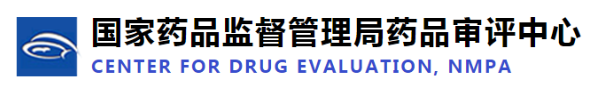 维布妥昔单抗在境外已经成为推荐二线治疗，依据本品在境外开展的单臂II期关键研究（SG035-0003和SG035-0004）。中国C25010研究的有效性与全球人群疗效获益趋势一致，提示在中国人群将有同样的临床获益。通过与全球人群、日本人群基线特征以及亚组分析结果对比分析。审评认可维布妥昔单抗治疗中国R/R HL 和R/R sALCL患者的有效性
注射用维布妥昔单抗（JXSS1900015)申请上市技术评审报告
*从诊断到疾病进展或死亡
[1]中国临床肿瘤协会（CSCO）淋巴瘤诊疗指南2022版； [2] NCCN Clinical Practice Guidelines in Oncology ( NCCN Guidelines®) for T-Cell Lymphomas, v2.2022；[3] F. d Amore, et al. Ann Oncol. 2015 ;26(Supplement_5):v108-v115; [4] Pro B, et al.Blood. 2017 Dec 21;130(25):2709-2717； [5] Robert C ,et al. Blood, 2016;128(12):1562-6; [6] Madelleine Duvic et al. J Clin Oncol, 2015;33:3759-3765.
有效性
维布妥昔单抗治疗R/R sALCL ORR高达86%，5年OS率达60%——达到潜在临床治愈，国内外权威指南均为最高级别推荐
维布妥昔单抗拥有迄今全球R/R sALCL的最大样本，前瞻性多中心研究：
5年随访结果（中位治疗7个周期） [1]
5年OS率60% 
（既往治疗中位OS：3个月）
中位PFS 20个月
（既往治疗中位PFS 1.8个月）
100
90
80
70
60
50
40
30
20
10
0
100
90
80
70
60
50
40
30
20
10
0
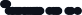 OS: 全人群
PFS: 全人群
0
6
12
18
24
30
36
42
48
54
60
66
72
78
84
0
6
12
18
24
30
36
42
48
54
60
66
72
78
84
时间（月）
中国临床研究和真实世界数据也验证了维布妥昔单抗的卓越疗效
中国II期临床研究的有效性与全球疗效获益趋势一致，56%的患者完全缓解，且中位4个周期（11.9周）的治疗即达到完全缓解。中位PFS和中位OS分别随访了12.4个月和14.3个月均未达到[2]
一项国际RWE的荟萃分析研究显示，74%的患者达到完全缓解，且在2-4个治疗周期观察到缓解[3]
[1] Pro B, et al.Blood. 2017 Dec 21;130(25):2709-2717； [2]注射用维布妥昔单抗（JXSS1900015)申请上市技术评审报告 [3] Zinzani PL, ,et al .Crit Rev Oncol Hematol. 2015 Sep;95(3):359-69.
[4] 中国临床肿瘤协会（CSCO）淋巴瘤诊疗指南2022版； [5] NCCN Clinical Practice Guidelines in Oncology ( NCCN Guidelines®) for T-Cell Lymphomas, v2.2022；[6] F. d Amore, et al. Ann Oncol. 2015 ;26(Supplement_5):v108-v115
[Speaker Notes: [1] Pro B, et al. Five-Year Results of Brentuximab Vedotin in Patients with Relapsed or Refractory Systemic Anaplastic Large Cell Lymphoma. Blood. 2017 Dec 21;130(25):2709-2717
[2] Song Y, Guo Y, Huang H, Li W, Ke X, Feng J, Xu W, Miao H, Kinley J, Song G, Dai Y, Wang H, Zhu J. Phase II singlearm study of brentuximab vedotin in Chinese patients with relapsed/refractory classical Hodgkin lymphoma or systemic anaplastic large cell lymphoma. Expert Rev Hematol. 2021 Sep;14(9):867-875. 
[3] Zinzani PL, Sasse S, Radford J, Shonukan O, Bonthapally V. Experience of brentuximab vedotin in relapsed/refractory Hodgkin lymphoma and relapsed/refractory systemic anaplastic large-cell lymphoma in the Named Patient Program: Review of the literature. Crit Rev Oncol Hematol. 2015 Sep;95(3):359-69.
[4] 中国临床肿瘤协会（CSCO）淋巴瘤诊疗指南2022版
[5] National Comprehensive Cancer Network (NCCN). NCCN Clinical Practice Guidelines in Oncology ( NCCN Guidelines®) for T-Cell Lymphomas, v2.2022
[6] Eichenauer DA, et al. Ann Oncol. 2018 Oct 1;29(Supplement_4):iv19-iv29]
有效性
维布妥昔单抗治疗R/R cHL，CR患者5年OS率 64%——达到潜在临床治愈；pcALCL 100%实现完全缓解
100
90
80
70
60
50
40
30
20
10
0
存活患者百分百
R/R cHL全球多中心研究：5年随访结果
pcALCL/MF全球多中心研究
中位PFS高达4.8年*，100% 的pcALCL患者完全缓解，并且起效迅速[4]
全球多中心II期试验显示ORR 73%，CR 35%，中位PFS 4.8年
pcALCL患者的CR高达100%，且最短接受1个周期治疗即可实现缓解
MF患者平均4个周期达到缓解
中位OS：40.5个月
5 年OS率： 41%
（既往治疗中位OS 19个月） [1]
9	          18    	          27	       36	      45                54	             63                72
       时间 (月)
0
全球多中心II期研究结果
OS: 全人群
真实世界数据验证了维布妥昔单抗高缓解和迅速起效
中国临床研究和真实世界数据验证了维布妥昔单抗患者的长期生存
实际临床使用维布妥昔单抗治疗pcALCL和MF的系统综述显示，pcALCL患者CR率为100%，达到CR的平均时长<2周期；MF患者PR率57%，达到缓解的平均时长~3周期
NCCN推荐维布妥昔单抗为pcALCL/MF首选药物
国内外权威临床指南均推荐维布妥昔单抗为R/R cHL治疗药物
美国NCCN CTCL临床指南(1.2022)[6]首选治疗药物推荐
*从诊断到疾病进展或死亡
[1] Robert C ,et al. Blood, 2016;128(12):1562-6; [2]注射用维布妥昔单抗（JXSS1900015)申请上市技术评审报告 ;[3] B. von Tresckow, et al. Annals of Oncology.2020.08.006. [4] Madelleine Duvic et al. J Clin Oncol, 2015;33:3759-3765.[5] 中国临床肿瘤协会（CSCO）淋巴瘤诊疗指南2022版 
[6] NCCN Clinical Practice Guidelines in Oncology ( NCCN Guidelines®) for T-Cell Lymphomas, v2.2022；[7] Eichenauer DA, et al. Ann Oncol. 2018 Oct 1;29(Supplement_4):iv19-iv29
[Speaker Notes: [1] Robert C et al. Five-year survival and durability results of brentuximab vedotin in patients with relapsed or refractory Hodgkin lymphoma. Blood, 2016;128(12):1562-6; 
[2] Song Y, Guo Y, Huang H, Li W, Ke X, Feng J, Xu W, Miao H, Kinley J, Song G, Dai Y, Wang H, Zhu J. Phase II singlearm study of brentuximab vedotin in Chinese patients with relapsed/refractory classical Hodgkin lymphoma or systemic anaplastic large cell lymphoma. Expert Rev Hematol. 2021 Sep;14(9):867-875.
[3] B. von Tresckow, A. Bergamasco, F. Trinchese, et al.  Effectiveness of brentuximab vedotin in relapsed/refractory classic Hodgkin lymphoma: A systematic review and meta- analysis. Annals of Oncology.2020.08.006. 
[4] Madelleine Duvic et al. Results of a Phase II Trial of Brentuximab Vedotin for CD30+ Cutaneous T-Cell Lymphoma and Lymphomatoid Papulosis. J Clin Oncol, 2015;33:3759-3765.
[5] 中国临床肿瘤协会（CSCO）淋巴瘤诊疗指南2022版
[6] National Comprehensive Cancer Network (NCCN). NCCN Clinical Practice Guidelines in Oncology ( NCCN Guidelines®) for T-Cell Lymphomas, v2.2022
[7] Eichenauer DA, et al. Ann Oncol. 2018 Oct 1;29(Supplement_4):iv19-iv29]
创新性
维布妥昔单抗是全球唯一获批的靶向CD30的抗体偶联药物（ADC）
维布妥西单抗靶向到表达CD30的肿瘤细胞上，内化后通过蛋白酶切释放MMAE，杀死癌细胞
关键组成部分
MMAE对肿瘤细胞的细胞毒性十分强大，高效致死肿瘤
结合肿瘤细胞CD30前不会杀伤细胞，对于正常细胞安全无毒，减轻全身暴露毒性
CD30强表达于sALCL，pcALCL/MF，cHL肿瘤细胞，是理想治疗靶点
在中国和美国都因临床急需和治疗优势被纳入优先审评[4-5]
抗CD30单克隆抗体
蛋白酶可切割连接桥
一甲基瑞奥西汀E
(MMAE)，微管破坏剂
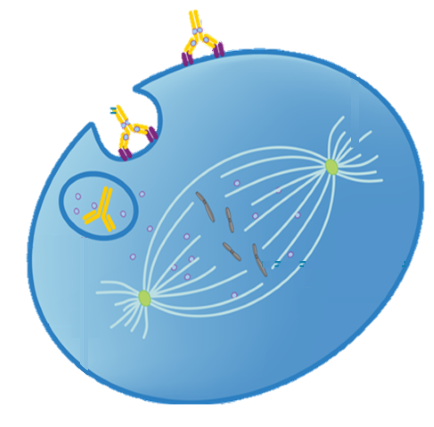 维布妥昔单抗与细胞表面的CD30受体特异性结合
1
MMAE与细胞内的微管蛋白
结合并破坏微管网络
4
高效安全
维布妥昔单抗对表达CD30细胞的细胞毒活性比CD30-细胞强300倍[1]
维布妥昔单抗-CD30复合物被细胞快速内吞、转运至溶酶体
2
细胞有丝分裂的G2/M
细胞周期停滞[4]
5
快速起效
维布妥昔单抗结合肿瘤细胞表面CD30后48小时内被内吞[2]
维布妥昔单抗的连接桥被降解后释放MMAE
3
6
细胞凋亡
相较于紫杉醇，MMAE对肿瘤细胞的细胞毒性是紫杉醇的25倍[5]
快速起效
内吞后约24小时内，二肽键被溶酶体蛋白酶有效切割，导致细胞内MMAE浓度升高[3]
专利：1.治疗HL的方法和药物组成 （WO2002/043661)； 2.MMAE和MMAE类药物(WO2002/088172)； 3.vc-MMAE和vc-MMAE类ADC（vc指链接体）（WO2004/010957)
[1] Francisco JA, et al. Blood 2003;102:1458–65. [2] Fromm JR, et al. Presented at the 52nd Annual Meeting of the American Society of Hematology, November 2010. [3] Okeley NM, et al. Cancer Res (2015) 75 (7): 1376–1387. [4] 国家药监局药品审评中心《技术审评报告》[5] P Senter, E Sievers. Nat Biotechnol 30, 631–637 (2012).
[Speaker Notes: [1] Francisco JA, et al. Blood 2003;102:1458–65.
[2] Fromm JR, et al. Presented at the 52nd Annual Meeting of the American Society of Hematology, November 2010.
[3] Okeley NM, et al. Clin Cancer Res 2010;16:888–97. 5. van de Donk NWCJ & Dhimolea E. MAbs 2012;4:458–65. 6. Cancer Res (2015) 75 (7): 1376–1387.
[4] 国家药监局药品审评中心《技术审评报告》
[5] P Senter, E Sievers. The discovery and development of brentuximab vedotin for use in relapsed Hodgkin lymphoma and systemic anaplastic large cell lymphoma. Nat Biotechnol 30, 631–637 (2012). 
[6] M Dobbelstein,U Moll. Targeting tumour-supportive cellular machineries in anticancer drug development. Nat RevDrug Discov 13, 179–196 (2014).]
公平性
维布妥昔单抗可在真实世界实践中为患者带来临床治愈的机会，有力填补我国医保目录的空白
所治疗疾病对公共健康的影响
sALCL和cHL患者中位年龄32岁[1]，该年龄群体是国家发展的中坚力量，维布妥昔单抗给患者带来临床治愈可能性（5年生存率60%），大大提高这个人群的社会生产力，助力健康中国目标实现
弥补目录短板
三个适应症人群均缺乏有效治疗手段，未满足需求高，目录内没有同类药物，本品可填补临床空白
符合“保基本”原则
维布妥昔单抗中国自费挂网价已低于推荐国家或地区的最低健保价，患者可负担
三个适应症人数均小，对医保基金的影响较低
临床管理难度
靶点明确，只适用于CD30阳性的淋巴瘤，方便规范管理。持续治疗≤8周期，医保基金支出有限可控
[1] 儿童 ALK + 阳性间变性大细胞淋巴瘤诊疗规范（2019年版）
[Speaker Notes: 标黄色需要添加文献]